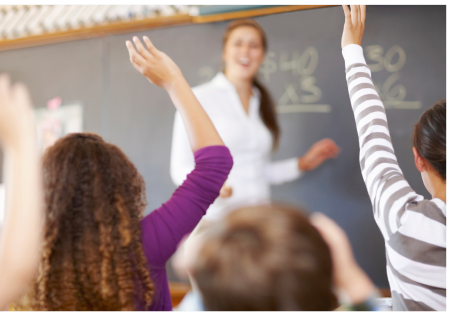 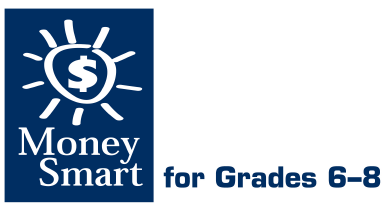 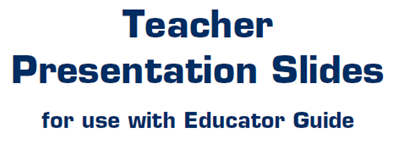 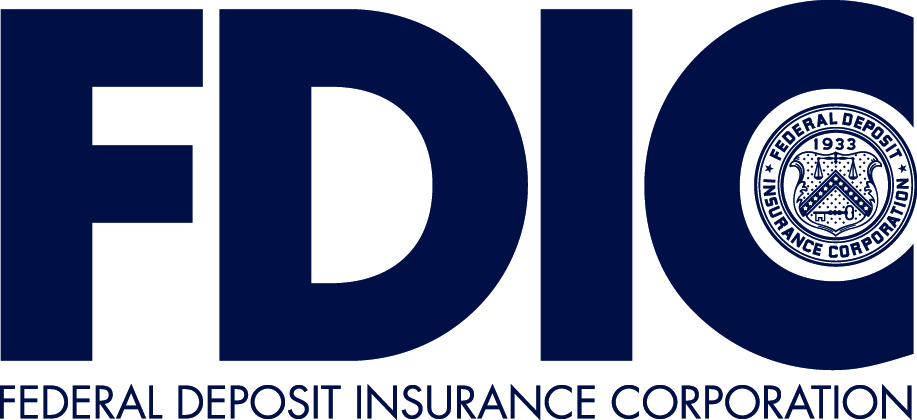 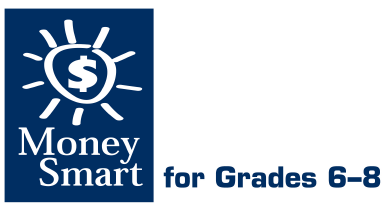 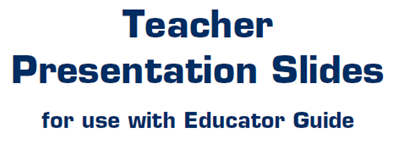 LEVEL 3, LESSON 5
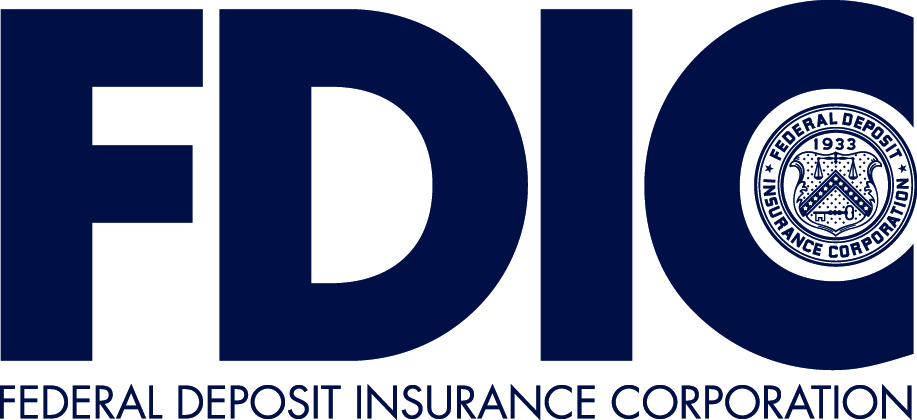 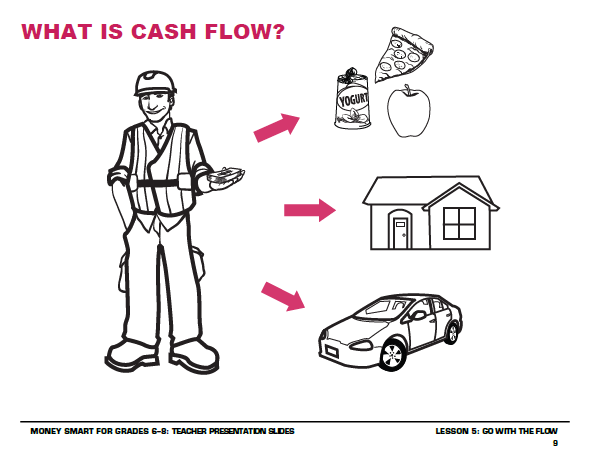